ΚΟΙΝΩΝΙΚΟΠΟΙΗΣΗ
Οι θέσεις του Parsons και της Θεωρίας της Κοινωνικής Αλληλεπίδρασης (Αλληλόδρασης)
Λέξεις κλειδιά
Η έννοια της «τάξης» (γιατί μιλάμε για «σχολικές τάξεις»; Πώς ορίζουμε την έννοια της «τάξης»;)
Κοινωνικές λειτουργίες του σχολείου (ας θυμηθούμε τα κριτήρια αξιολόγησης των επιθεωρητών…)
«Κοινωνικός εαυτός» / «Κοινωνική ταυτότητα»
Σχολείο και κοινωνική ένταξη/αναπαραγωγή Οικουμενισμός vs Σχετικισμός
Δομικός λειτουργισμός
Σχολείο και (διαπραγμάτευση) ταυτοτήτων
Κοινωνική αλληλόδραση
Υποκειμενοποίηση
Σχολείο, στιγματισμός, σχολική αποτυχία/σχολικός αποκλεισμός (;)
Η έννοια της «τάξης»
Η έννοια της παιδαγωγικής τάξης/ευταξίας (πραγμάτων)
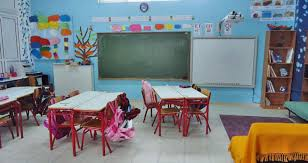 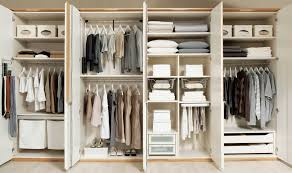 Η έννοια της «τάξης»
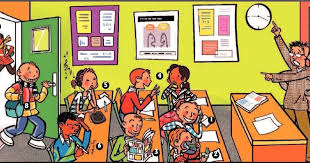 Κοινωνικοποίηση: η ανάπτυξη του κοινωνικού εαυτού
Κοινωνικοποίηση: η ανάπτυξη του κοινωνικού εαυτού
Κοινωνικοποίηση: η ανάπτυξη του κοινωνικού εαυτού
ΠΕΔΙΑ ΚΟΙΝΩΝΙΚΟΠΟΙΗΣΗΣ
ΚΟΙΝΩΝΙΚΟΠΟΙΗΣΗ PARSONS
Η σχολική κοινωνικοποίηση μπορεί να ορισθεί ως διαδικασία ανάπτυξης της ατομικής ετοιμότητας και των ατομικών ικανοτήτων που αποτελούν ουσιαστική προϋπόθεση ανταπόκρισης στις απαιτήσεις/προσδοκίες των ρόλων που μελλοντικά θα αναλάβουν. 
Η ετοιμότητα μπορεί να διακριθεί (α) σε ετοιμότητα αποδοχής και πραγμάτωσης γενικών κοινωνικών αξιών και (β) ετοιμότητα ανταπόκρισης σε εξειδικευμένους ρόλους εντός της κοινωνικής δομής.
ΚΟΙΝΩΝΙΚΟΠΟΙΗΣΗ PARSONS
Οι ικανότητες μπορούν επίσης να διακριθούν σε (α) ικανότητες που αφορούν σε ατομικούς ρόλους 
και (β) σε ικανότητες οι οποίες είναι απαραίτητες προκειμένου να μπορεί να ανταποκριθεί το άτομο υπεύθυνα στις προσδοκίες που εμπεριέχει ο ρόλος του.
ΚΟΙΝΩΝΙΚΟΠΟΙΗΣΗ PARSONS
Οι θέσεις του Parsons
Parsons: η σχολική κοινωνικοποίηση ως διαδικασία «περάσματος» από:
Οι θέσεις του Parsons
Από το Σχετικισμό στον Οικουμενισμό
Από το Σχετικισμό στον Οικουμενισμό
Από το Σχετικισμό στον Οικουμενισμό
Από το Σχετικισμό στον Οικουμενισμό
Κοινωνικοποίηση: από τη διαδικασία ταύτισης με πρόσωπα στη διαδικασία ταύτισης με νόρμες
Η διαδικασία της κοινωνικοποίησης μέσα στη σχολική τάξη
Βασικές θέσεις
Η ενότητα ενός συστήματος επιτυγχάνεται όταν οι θεσμοί, λειτουργώντας στη βάση ενός κοινού πολιτισμικού συστήματος, ενσωματώνουν την πολυμορφία και την ιδιαιτερότητα που υπάρχει στα κατώτερα επίπεδα (επίπεδα οικογένειας και ατόμου – όχι αξιολογικά) σε ένα ενιαίο κοινωνικό σώμα.”
Βασικές θέσεις:
Κεντρικό ερώτημα: Πώς θα οδηγηθούμε από την πολυμορφία (σχετικισμός) στο ενιαίο και συνεκτικό κοινωνικό σώμα (οικουμενισμός);
Η έννοια που συνδέει το άτομο με την κοινωνία είναι αυτή του ρόλου.
Ο ρόλος γεφυρώνει το πέρασμα από το ιδιαίτερο (οικογένεια) στο γενικό (οικουμενικό)
Στις σύγχρονες κοινωνίες τα άτομα επικοινωνούν και αλληλεπιδρούν στο δημόσιο χώρο μέσα από συγκεκριμένους ρόλους (π.χ. οδηγοί, δάσκαλοι, γιατροί κλπ).
Κοινωνικοποίηση: διαδικασία ανάπτυξης ετοιμότητας και ικανότητας δράσης μέσω των κοινωνικών ρόλων
Βασικές θέσεις
Το κάθε άτομο δρα εντός μιας σειράς κοινωνικών υποσυστημάτων, ανταποκρίνεται σε προσδοκίες οι οποίες αφορούν μόνο ένα μέρος της συνολικής του δράσης (π.χ. μόνο ως εκπαιδευτικός, ως πελάτης, ως επισκέπτης κλπ…)
Βασικές θέσεις
Οι ρόλοι εμπεριέχουν προσδοκίες προς τα άτομα και περαιτέρω χαρακτηρίζονται από μια συγκεκριμένη λειτουργικότητα για το σύστημα στο οποίο εντάσσονται, εντάσσονται με άλλα λόγια στη λογική της λειτουργίας που καλείται να επιτελέσει π.χ. το σχολείο ως κοινωνικό σύστημα.
Βασικές θέσεις
Η ανταπόκριση στις προσδοκίες του ρόλου επιβραβεύεται ενώ η μη ανταπόκριση τιμωρείται.

Ιδανική περίπτωση ανταπόκρισης στις προσδοκίες ενός ρόλου είναι αυτή της πλήρους ταύτισης μεταξύ ατομικών αναγκών και προσδοκιών του ρόλου.
Σε αυτή την περίπτωση δημιουργούνται οι προϋποθέσεις σταθεροποίησης ενός κοινωνικού συστήματος.

Για τους παραπάνω λόγου η διαδικασία της κοινωνικοποίησης αποκτά μια ιδιαίτερη σημασία καθώς συμβάλλει στην σταθερότητα του κοινωνικού συστήματος.
Βασικές θέσεις
Η κοινωνικοποίηση μπορεί να οριστεί ως μια διαδικασία η οποία οδηγεί  τους νέους στον να εκπληρώνουν τους ρόλους που θα αναλάβουν ως ενήλικες με τη θέλησή τους και αποτελεσματικά.

Πώς όμως θα επιτευχθεί αυτό, δηλ. με τη θέλησή τους και αποτελεσματικά;
Το σίγουρο είναι ότι στη περίπτωση της απόκλισης θα ενεργοποιηθούν διαδικασίες κοινωνικού ελέγχου. Για το λόγο αυτό, οι διαδικασίες κοινωνικοποίησης και κοινωνικού ελέγχου συνιστούν βασικές λειτουργικές διαδικασίες.
Βασικές Θέσεις
Πάλι πίσω στο ερώτημα: «πώς θα επιτευχθεί αυτό;»
Η κοινωνικοποίηση συνίσταται στην απόκτηση προσανατολισμών που είναι αναγκαίοι για την αποτελεσματική ανταπόκριση στις προσδοκίες των ρόλων. Κοινωνικοποίηση είναι η διαδικασία αποδοχής πολιτισμικών αξιών/κανόνων.

Η κοινωνικοποίηση βέβαια των μικρών παιδιών δεν αποσκοπεί στην εκμάθηση ρόλων που θα ασκήσουν ως ενήλικες.
Βασικές θέσεις
Η κοινωνικοποίηση στο Δημοτικό συνδέεται/έχει ως αποτέλεσμα την απόκτηση γενικών ικανοτήτων, αντιλήψεων και στάσεων οι οποίες αποτελούν το κοινό υπόβαθρο των ρόλων της ενήλικης ζωής.

Αυτή η κοινή βάση ορίζεται από τον Parsons  ως σύστημα οικουμενικών αξιών.
Βασικές θέσεις
Συναισθηματικότητα vs. Συναισθηματική ουδετερότητα
Συναισθηματικότητα ως γνώρισμα των σχέσεων στην οικογένεια / συναισθηματική ουδετερότητα στον επαγγελματικό χώρο (κυριαρχούν τα συμφέροντα)
Διάχυτος vs. εξειδικευμένος (η γενικότερη σημασία ενός ρόλου, όπως της μητέρας, και η εξειδικευμένη, όπως π.χ. του ενοικιαστή)
Βασικές θέσεις
Προσανατολισμός στην κοινότητα (π.χ. οικογένεια) vs. ατομικός προσανατολισμός (π.χ. στο επάγγελμα)

Status λόγω προέλευσης vs. Status λόγω ατομικής επίδοσης
Βασικές θέσεις
Κοινωνικοποίηση ως απόκτηση ικανότητας δράσης σε ρόλους σημαίνει εσωτερίκευση των οικουμενικών αξιών.
Η σχολική τάξη ως κοινωνικό σύστημα
Οι δυο βασικές λειτουργίες του σχολείου: κοινωνικοποίηση και επιλογή

Το σχολείο ενεργεί έτσι ώστε οι μαθητές να εσωτερικεύσουν οικουμενικές αξίες (Κοινωνικοποίηση)
Το σχολείο «επιλέγει» τους μαθητές για συγκεκριμένες κοινωνικές θέσεις και ρόλους (επιλεκτική λειτουργία)
Η σχολική τάξη ως κοινωνικό σύστημα
Η σχολική τάξης ως χώρος αναδιοργάνωσης της προσωπικότητας του μαθητή:
Η σημασία της ταύτισης του μαθητή με τον/την εκπαιδευτικό: το παιδί (μαθητής) εσωτερικεύει τη σχέση του με τον ρόλο του εκπαιδευτικού όχι όμως με την προσωπικότητά του.
Η σχολική τάξη ως κοινωνικό σύστημα
Το παιδί καταλαβαίνει ότι ο εκπαιδευτικός ενεργεί σύμφωνα με κανόνες που ισχύουν για όλους με τον ίδιο τρόπο.

Αυτές οι εμπειρίες αποτελούν για το παιδί σημαντικά βήματα εσωτερίκευσης οικουμενικών κανόνων.
Το παιδί εσωτερικεύει μοτίβα: συναισθηματική ουδετερότητα, προσανατολισμό στις επιδόσεις κλπ.
Η σχολική τάξη ως κοινωνικό σύστημα
Η σημασία της αξιολόγησης:
Τα παιδί αποδέχεται τη διάκριση μεταξύ «δυνατών» και «αδύνατων» μαθητών
Μαθαίνει/αποδέχεται ότι οι επιδόσεις οδηγούν σε ένα συγκεκριμένο status
Οι επιδόσεις νομιμοποιούν τα αποτελέσματα της επιλεκτικής λειτουργίας του σχολείου
Διαφορές μεταξύ Flitner και Parsons
Ερωτήσεις:
Υπάρχουν διαφορές ως προς την αντίληψη (εικόνα) για το παιδί; (πώς περιγράφει το παιδί ο Flitner και πως ο Parsons)
Υπάρχουν διαφορές ως προς την αντίληψη για το παιδαγωγικό έργο / την παιδαγωγική αποστολή του σχολείου; (ας ξανασκεφτούμε τις έννοιες προστασία/αντενέργεια/σύμπραξη/στήριξη/κατανόηση και ας τις αντιπαραθέσουμε με τα βασικά γνωρίσματα / στόχους της κοινωνικοποίησης)
Υπάρχουν διαφορές ως προς την κατανόηση της μάθησης στο σχολικό περιβάλλον;
Διαφορές μεταξύ Flitner και Parsons - Παιδί
Διαφορές μεταξύ Flitner και Parsons – Παιδαγωγικό έργο
ΘΕΩΡΙΑ ΑΛΛΗΛΟΔΡΑΣΗΣ
Θεωρία της Αλληλόδρασης
Αλληλεπίδραση και Κοινωνικοποίηση
Θεωρία της Συμβολικής Αλληλόδρασης (G. Mead)

Ενδιαφέρεται για την οπτική του δρώντος υποκειμένου

Ενδιαφέρεται για τις καθημερινές αλληλεπιδράσεις μεταξύ εκπαιδευτικών και μαθητών.
Βασικές θέσεις
Για τη συγκρότηση του «εαυτού» διαδραματίζουν κεντρικό ρόλο:
Το άτομο χρησιμοποιεί ένα κοινό σύστημα συμβόλων (γλώσσα) για να επικοινωνήσει
Οι προσδοκίες των «άλλων» σε μια συνάντηση/επικοινωνία αποτελούν «αντικείμενα» διαπραγμάτευσης.
Τα άτομα καλούνται να ερμηνεύσουν προσδοκίες, κανόνες, ανάγκες των «άλλων» για να επικοινωνήσουν με ενεργό τρόπο.
Η επικοινωνία είναι στενά συνδεδεμένη με την «παρουσίαση» της ταυτότητας του ατόμου.
Αλληλεπίδραση και ταυτότητα – Η ταυτότητα ως δυναμική διαδικασία
Τι εννοούμε με την έννοια της ταυτότητας;
G. Mead: 
Ικανότητα του ατόμου να αναστοχάζεται τον «εαυτό» του.
Η ικανότητα αναστοχασμού προϋποθέτει την επικοινωνία.
Βάση της ταυτότητας είναι οι επικοινωνιακές μας εμπειρίες (κοινωνικές εμπειρίες).
Αλληλεπίδραση και ταυτότητα – Η ταυτότητα ως δυναμική διαδικασία
Goffmann:
Η ταυτότητα του «εγώ» ως διαδικασία εξισορρόπησης μεταξύ προσωπικής και κοινωνικής ταυτότητας 
Προσωπική ταυτότητα: ο αυτοπροσδιορισμός στον άξονα του χρόνου (βιογραφία, ιδιαίτερη ατομικότητα).
Κοινωνική ταυτότητα: ο αυτοπροσδιορισμός στο πλαίσιο των εκάστοτε επίκαιρων κοινωνικών συνθηκών (συμμετοχή σε ομάδες, ρόλοι).
Από τη σκοπιά της Θ. Αλληλόδρασης (ιντερακτιονισμός): Εξισορρόπηση μεταξύ:
Πώς θα επιτευχθεί η εξισορρόπηση; Ταυτότητα και επικοινωνιακή ικανότητα
Επικοινωνιακά ικανός είναι αυτός ο οποίος είναι σε θέση να «διαπραγματευθεί» την ταυτότητά του στο πλαίσιο των κοινωνικών προσδοκιών.
Βασικές ικανότητες:
Ενσυναίσθηση
Επικοινωνιακή ικανότητα
Ικανότητα «απόστασης» από τους κοινωνικούς ρόλους
Συνοψίζοντας έως εδώ:
Θεωρητικά είναι σημαντική η εξισορρόπηση μεταξύ προσωπικής ταυτότητας και μαθητικού ρόλου
Εξισορρόπηση: οι προκλήσεις
Είναι εφικτή αυτή η εξισορρόπηση; Η διπλή όψη της σχολικής ζωής
Ο μαθητής ως δρών υποκείμενο μεταξύ «κανονικότητας» και «απόκλισης»
Ο μαθητής ως δρών υποκείμενο μεταξύ «κανονικότητας» και «απόκλισης»:Η «κανονικότητα»/ «φανερή σκηνή»:
Επικοινωνία στο σχολείο:
Δομή της σχολικής επικοινωνίας από τη σκοπιά των υποκειμένων
Η κυρίαρχη θέση του μαθήματος (διδασκαλία)
Γνωρίσματα: ιεραρχικές σχέσεις και το «υποχρεωτικό» / επιδόσεις και ανταγωνισμός 
	Οι μαθητές είναι υποχρεωμένοι να πάνε στο σχολείο
Οι εκπαιδευτικοί είναι οι «κυρίαρχοι του παιχνιδιού»
Η επικοινωνία στην τάξη είναι προσανατολισμένη στην αρχή της επίδοσης
Ο μαθητής ως δρών υποκείμενο μεταξύ «κανονικότητας» και «απόκλισης»
Οι συνθήκες στην τάξη (ιεραρχία/υποχρέωση, επιδόσεις/ανταγωνισμός) ορίζουν την επικοινωνία καθώς και τα όρια των ρόλων (μαθητών και εκπαιδευτικών).
	ο εκπαιδευτικός έχει μεγαλύτερη ελευθερία σε σχέση με το μαθητή.
Οι μαθητές πρέπει να λάβουν υπόψη τους γενικούς κανόνες του σχολείου καθώς και τις διαφορετικές απαιτήσεις των εκπαιδευτικών.
Οι μαθητές έχουν ταυτόχρονα ανάγκη να εκφράσουν τις δικές τους ανάγκες/ενδιαφέροντα που δεν συγκλίνουν πάντοτε με τις απαιτήσεις των εκπαιδευτικών.
Ο μαθητής ως δρών υποκείμενο μεταξύ «κανονικότητας» και «απόκλισης»
Μαθητές: μεταξύ «απόλυτης» ταύτισης με τις προσδοκίες των εκπαιδευτικών και «απόστασης» από αυτές.
Η απόλυτη ταύτιση είναι ανέφικτη
Η «απόσταση» έχει ρίσκο

Οι «τεχνικές» των μαθητών ως μέσο «εξισορρόπησης» μεταξύ απαιτήσεων και προσωπικών ενδιαφερόντων.
Για ποιούς μαθητές έχει σημασία η «κρυφή» σκηνή;
Κυρίως για μαθητές οι οποίοι για μια σειρά από λόγους δεν «μπορούν» να προσαρμοσθούν στο σχολείο και στις προσδοκίες του.
Ο ρόλος του εκπαιδευτικού και οι επιπτώσεις αυτού:
Ποιες οι μακροχρόνιες επιπτώσεις από τη συμμετοχή στη διδασκαλία; Τυποποίηση
Παράδειγμα: οι «αποτυχημένοι» και οι «επιτυχημένοι».
Επικοινωνιακή δομή της σχολικής τάξης: ιεραρχία/υποχρέωση, επιδόσεις/ανταγωνισμός
Οι μαθητές ενσωματώνουν στην ταυτότητά τους την αξιολόγηση και τα αποτελέσματα αυτής.
Οι μαθητές κατανοούν την ταυτότητά τους σε σχέση με την αξιολόγηση των επιδόσεών τους.
Σχολική τάξη: τυποποίηση και στιγματισμός
Μικρές ή μεγαλύτερες αποκλίσεις από τους κανόνες χαρακτηρίζουν τη σχολική καθημερινότητα.
Στο παιχνίδι μεταξύ κομφορμισμού και απόκλισης συμμετέχουν σχεδόν όλοι.
Κάποιοι μαθητές όμως στιγματίζονται ως «αποκλίνοντες».
Ποιες επικοινωνιακές διαδικασίες μεταξύ μαθητών και εκπαιδευτικών οδηγούν σε αυτή την κατάσταση;
Σχολική τάξη: τυποποίηση και στιγματισμός
Σύμφωνα με τη θεωρία όλοι, άλλοι περισσότερο και άλλοι λιγότερο, αποκλίνουν από κοινωνικούς κανόνες.
Πρωτογενής απόκλιση: είναι ανοικτό «τι» ακριβώς ευθύνεται.
Δευτερογενής απόκλιση: ο χαρακτηρισμός από τους υπεύθυνους θεσμούς (η πρωτογενής απόκλιση γίνεται αντιληπτή και «διευθετείται»)
Σχολική τάξη: τυποποίηση και στιγματισμός
Σύμφωνα με τη θεωρία: Οι προσδοκίες των θεσμών περί κανονικότητας, η δύναμή τους να ορίζουν τα πράγματα και να ασκούν κοινωνικό έλεγχο συνιστούν «προϋποθέσεις» για την εμφάνιση «αποκλίνουσας» συμπεριφοράς.
Σχολείο: το «πώς» είναι κάποιος μαθητής («καλός» ή «κακός»), αυτό εξαρτάται λιγότερο από τις «δικές του» ικανότητες και περισσότερο από το εάν τον βλέπει ο δάσκαλος ως «ικανό» η ως «λιγότερο ικανό».
Σχολική τάξη: τυποποίηση και στιγματισμός
Σύμφωνα με ερευνητικά δεδομένα: ο τρόπος επικοινωνίας του εκπαιδευτικού είναι πρωταρχικής σημασίας.
Οι εκπαιδευτικοί αποδίδουν γνωρίσματα σε συμπεριφορές μαθητών (τυποποίηση).
Πέρασμα από την τυποποίηση (χαρακτηρισμό) της συμπεριφοράς στον στιγματισμό του προσώπου.
Σχολική τάξη: τυποποίηση και στιγματισμός
Η διαδικασία του στιγματισμού:
Κάποιοι μαθητές υπακούουν στις εντολές του εκπαιδευτικού και δεν επαναλαμβάνουν της «αποκλίνουσα» συμπεριφορά (προσαρμογή)
Κάποιοι μαθητές δικαιολογούν τη συμπεριφορά τους ή ασκούν κριτική τους κανόνες που «παραβίασαν» ή δεν αποδέχονται τις ευθύνες τους.
Όταν οι προσπάθειές τους δεν έχουν αποτέλεσμα, τότε αρχίζει η διαδικασία του στιγματισμού.
Διαδικασία της «αυτοεκπληρούμενης προφητείας»
Σχολική τάξη: τυποποίηση και στιγματισμός
Διαδικασία της «αυτοεκπληρούμενης προφητείας»
Διαδικασία αποκλεισμού

Η διαδικασία «τυποποίηση, στιγματισμός, αποκλεισμός» δεν έχει υποχρεωτικό-μηχανιστικό χαρακτήρα – Μπορεί να διακοπεί και δρομολογηθεί μια διαδικασία «αποκατάστασης».
Σχολική τάξη: τυποποίηση και στιγματισμός
Η Θεωρία της Κοινωνικής Αλληλεπίδρασης αποσαφηνίζει:

Τον τρόπο με τον οποίο το σχολείο λειτουργεί για να επιβάλλει τις νόρμες του.
Τον τρόπο με τον οποίο η επιβολή των κανόνων «παράγει» «αποκλίνοντες» μαθητές και «τραυματισμένες» ταυτότητες.
Σχολείο, στιγματισμός, αποκλίνουσα καριέρα
Μεταδομισμός και κοινωνικοποίηση
Ανάλυση δομών κοινωνικής τάξης πραγμάτων και εξουσίας 

Ενδιαφέρον για το «πως» της παραγωγής ορίων διαφοροποίησης, οριοθέτησης του διαφορετικού (αποκλίνοντος).

«Πως» κατασκευάζεται το «κανονικό» και «πως» η «απόκλιση»
Η έννοια/λειτουργία του σχολείου
Το σχολείο επιτηρεί τις διαδικασίες κοινωνικής κανονικοποίησης και τιμωρίας (σε περίπτωση απόκλισης) (Foucault 1977) .
Κριτική αξιολόγηση
Η εν δυνάμει περιοριστική δυναμική των θεσμικών ρόλων (οι αρνητικές επιδράσεις στο παράδειγμα της «απόκλισης»).
Διαφοροποιημένη ανάλυση/κατανόηση της σχέσης μεταξύ «κανονικότητας» και «απόκλισης»
Η σημασία της επικοινωνίας στη σχολική τάξη για την ταυτότητα των μαθητών 
Η σημασία της επικοινωνιακής ικανότητας του εκπαιδευτικού.
Αδυναμίες λόγω εστίασης στο «μικρόκοσμο»